38-2
This work is licensed under a Creative Commons Attribution-ShareAlike 4.0 International License.
Please add this statement to all the videos you create.
English Bible quotes are from the World English Bible US, which is in the public domain.
[Speaker Notes: Ch
38 The Teachings of Jesus
1. Eating with unclean hands - Matt 15:1-20; Mark 7:1-23 (Left Top)
2. Deaf Man healed - Mark 7:31-37 (Center Top)
3. Healing and feeding 4000 - Matthew 15:29-39; Mark 8:1-10 (Center)
4. Pharisees ask for a sign - Matt 16:1-4; Mark 8:11-13; Matt 12:38-42; Luke 11:29-
32 (Right Top)
5. Yeast of the Pharisees - Matt 16:5-12; Mark 8:14-21 (Right Bottom)
6. You are the Christ - Matt 16:13-20; Mark 8:27-30; Luke 9:18-21 (Left Bottom)
7. Carry your Cross - Matt 16:21-28; Mark 8:31-38; Luke 9:22-27 (Left near
Bottom)]
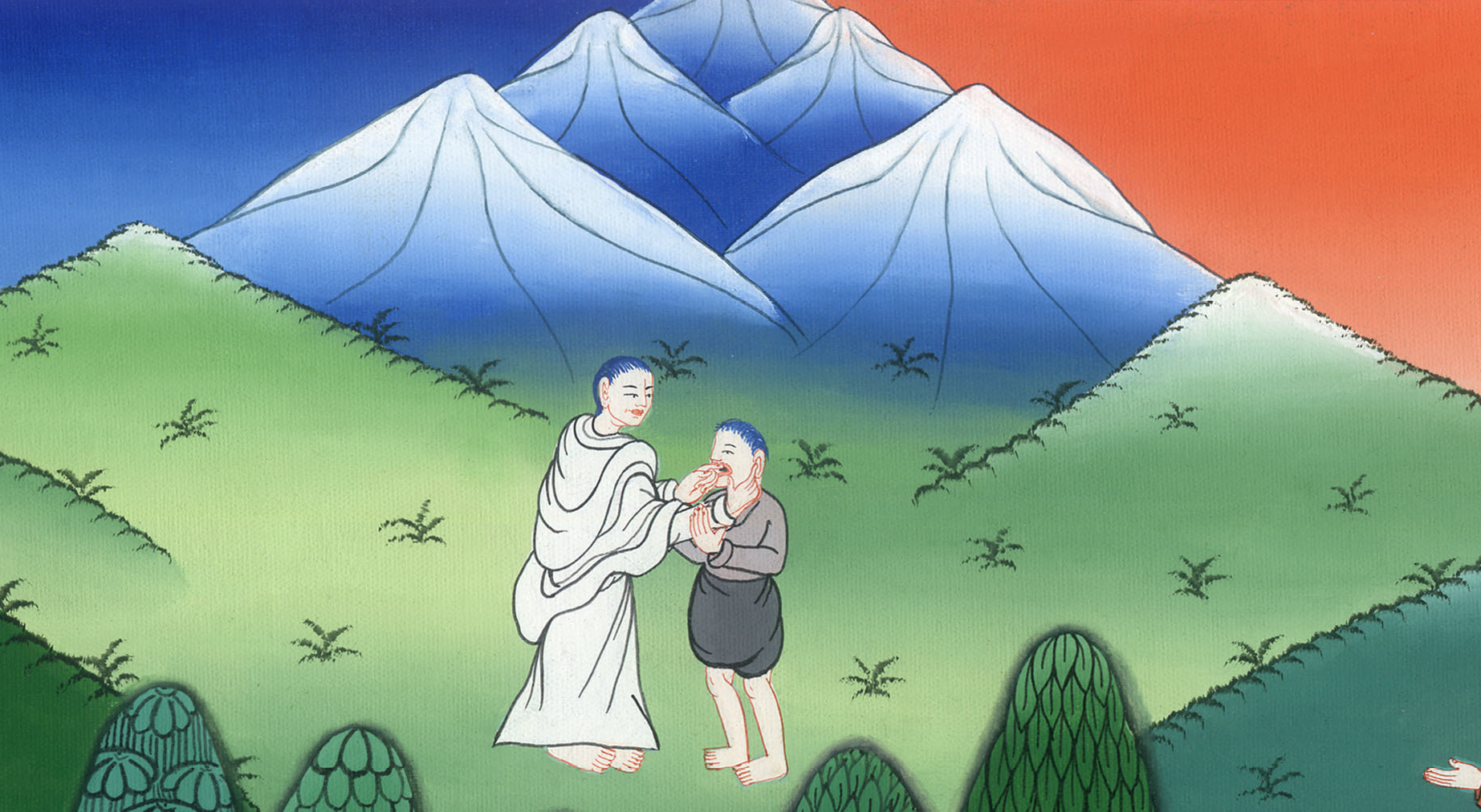 Deaf and Dumb Man healed – 
Mark 7:31-37
Deaf and Dumb Man healed - Mark 7:31-37
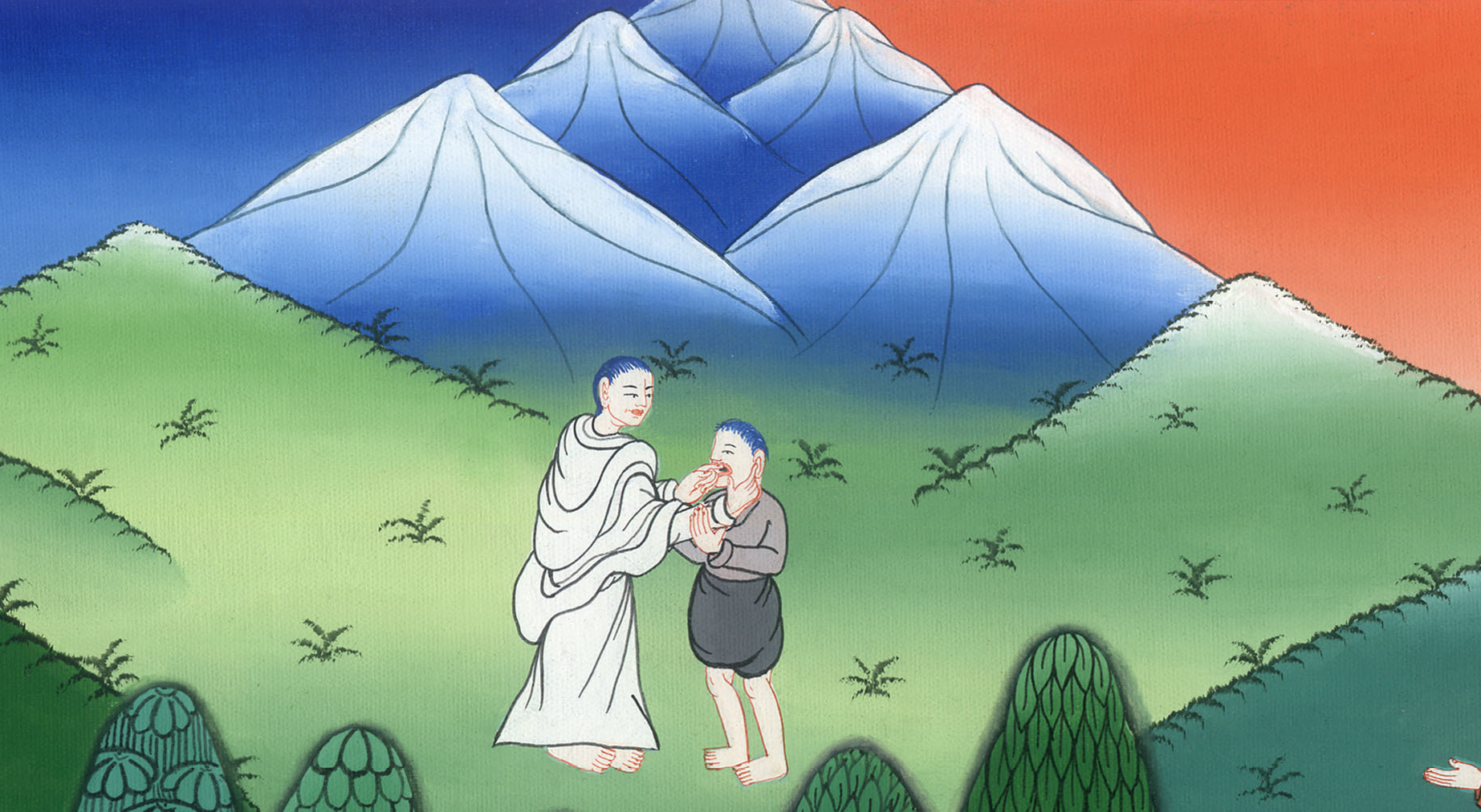 Deaf and Dumb Man healed – 
Mark 7:31-37
(One day) 32They brought to him one who was deaf and had an impediment in his speech. They begged him to lay his hand on him.
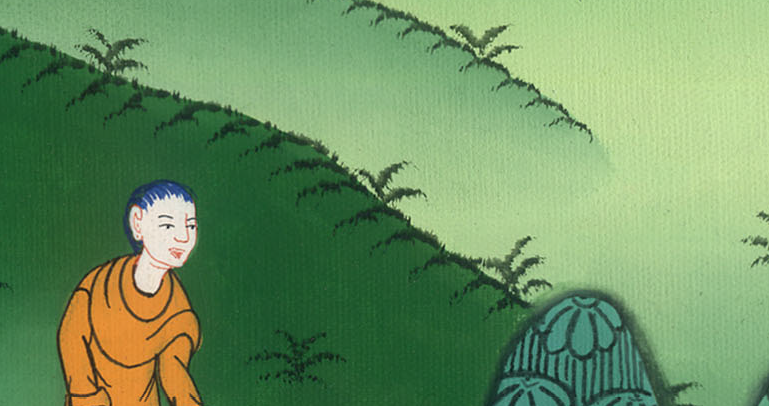 མར་ཀུ 7:32
33He took him aside from the multitude privately and put his fingers into his ears; and he spat and touched his tongue.
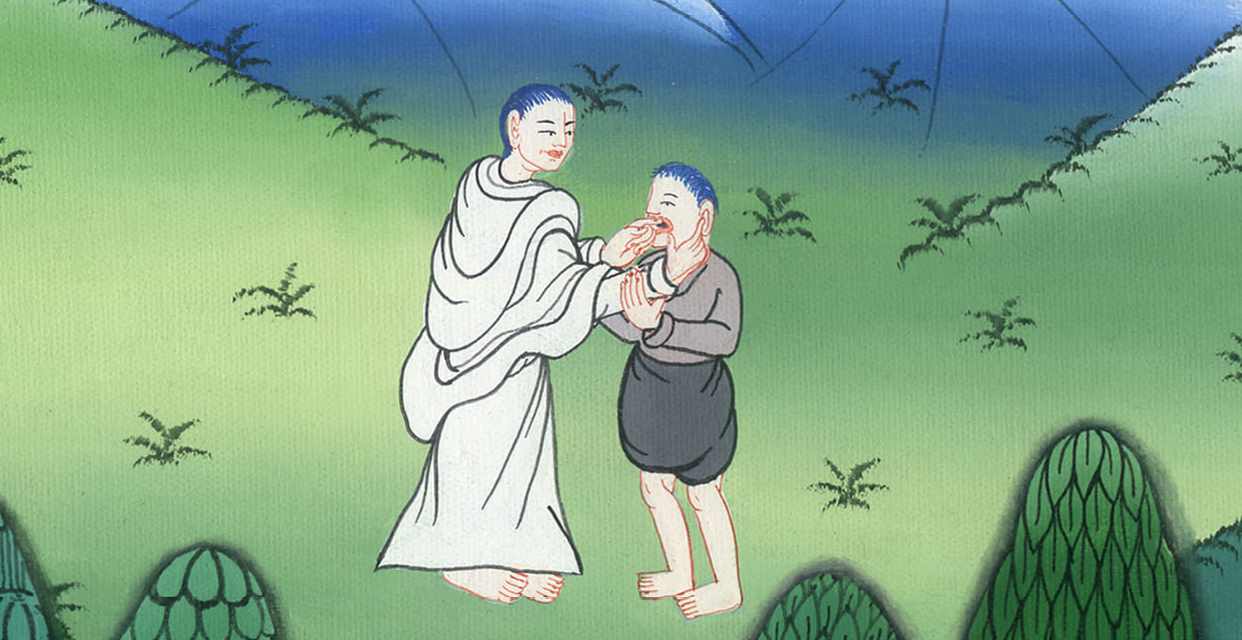 མར་ཀུ 7:33
34Looking up to heaven, he sighed, and said to him, “Ephphatha!” that is, “Be opened!”  (in Hebrew)
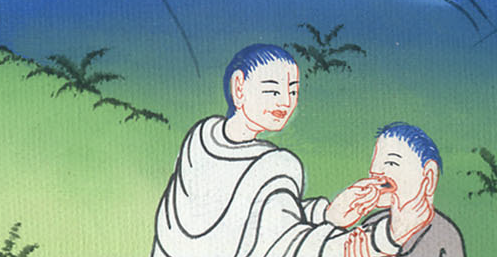 མར་ཀུ 7:34
35Immediately his ears were opened, and the impediment of his tongue was released, and he spoke clearly.
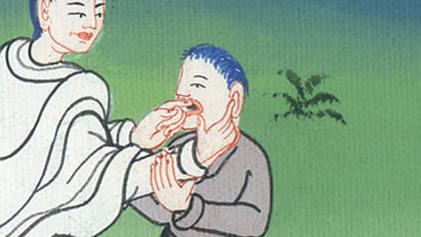 མར་ཀུ 7:35
36He commanded them that they should tell no one, but the more he commanded them, so much the more widely they proclaimed it.
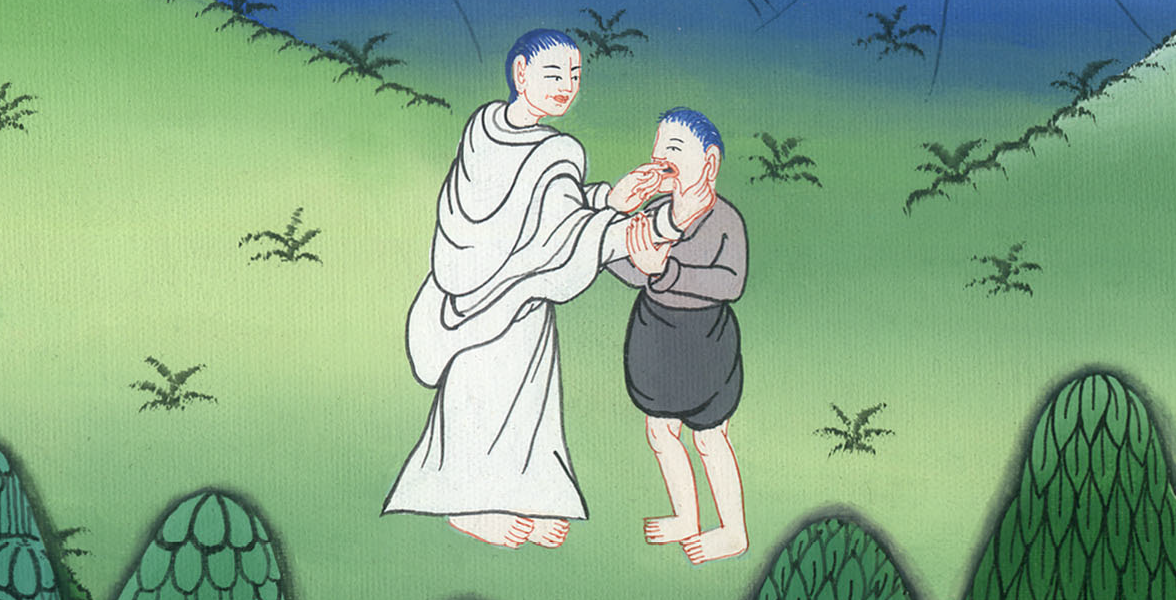 མར་ཀུ 7:36
37They were astonished beyond measure, saying, “He has done all things well. He makes even the deaf hear and the mute speak!”
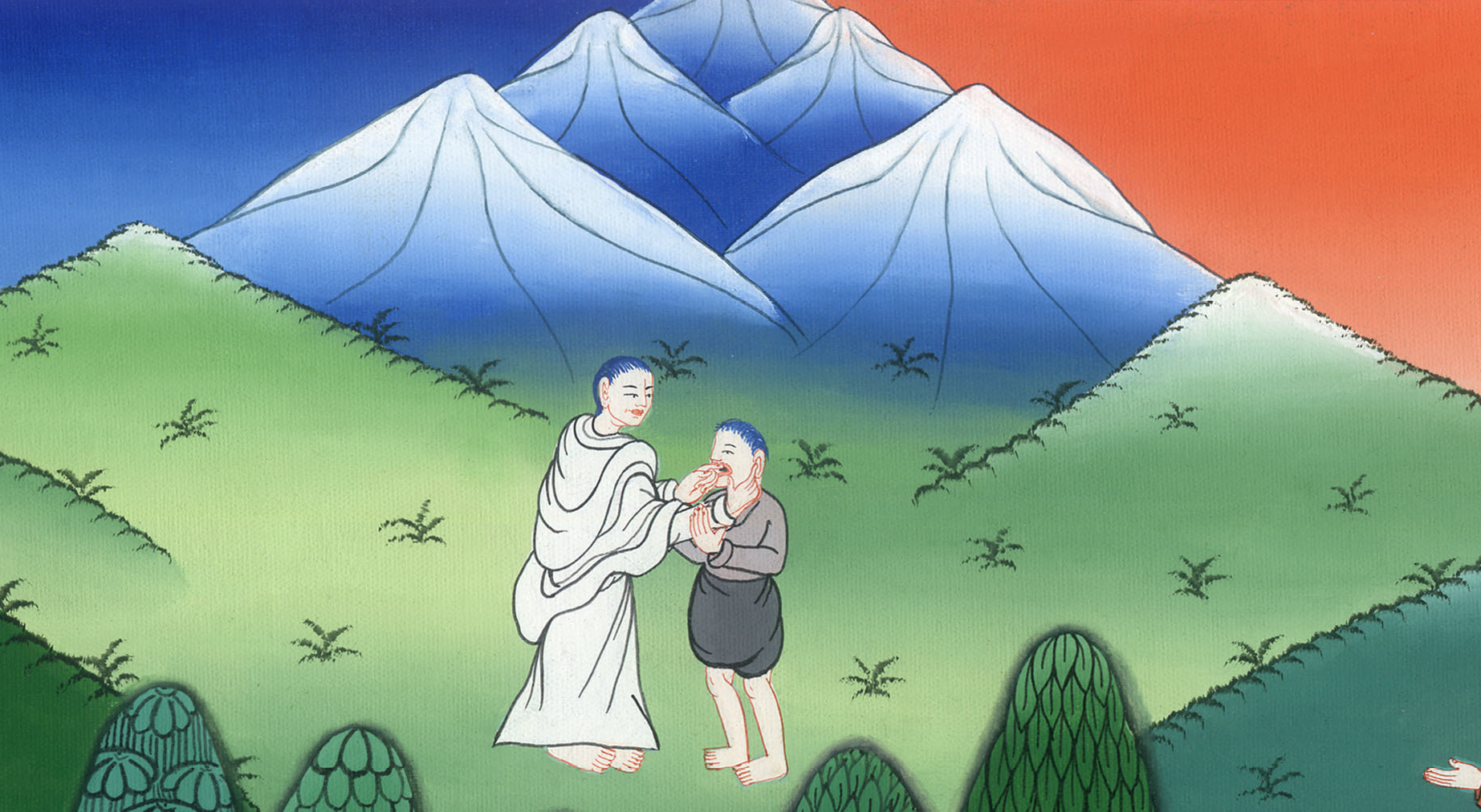 མར་ཀུ 7:37